Figure 12.1 Sources of prescription drug coverage in Medicare ESRD enrollees, 
by population, 2013
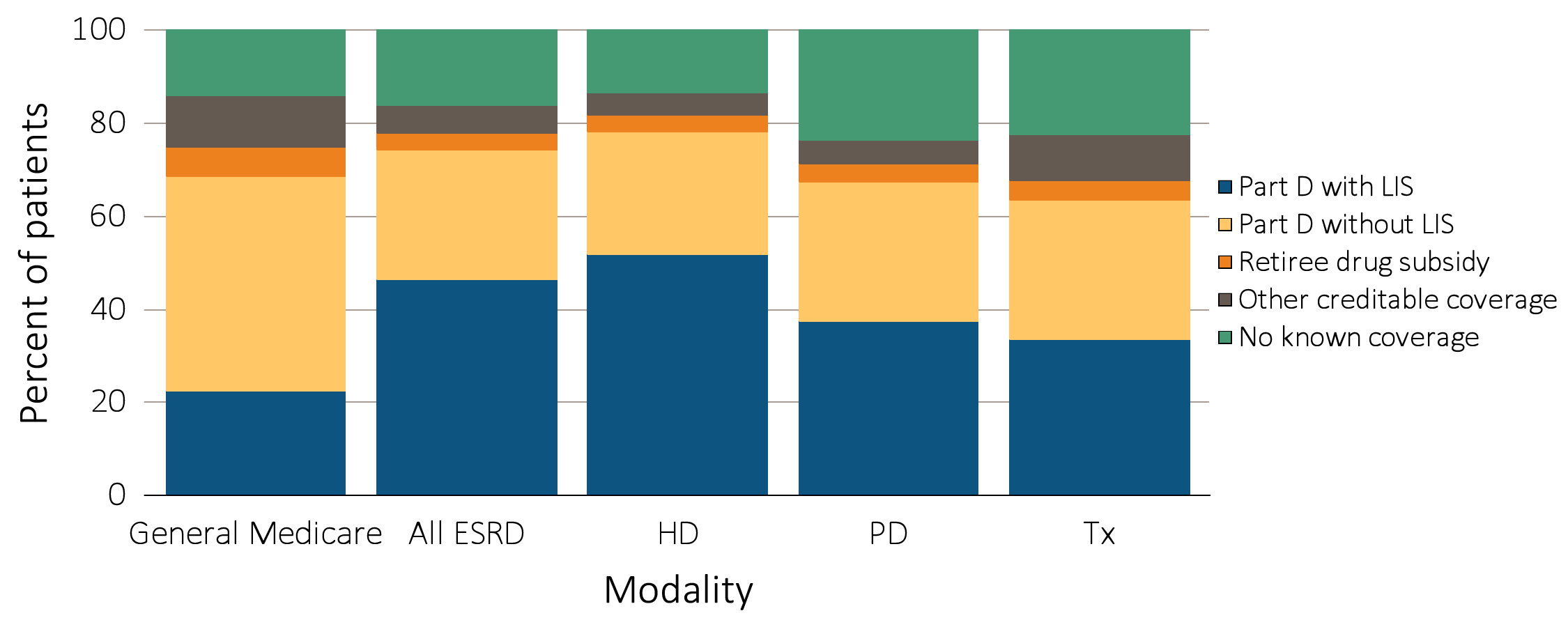 Data source: 2013 Medicare Data, point prevalent Medicare enrollees alive on January 1, 2013. Abbreviations: ESRD, end-stage renal disease; HD, hemodialysis; LIS, Low-income Subsidy; Part D, Medicare Part D prescription drug coverage; PD, peritoneal dialysis; Tx, kidney transplant.
Vol 2, ESRD, Ch 12
2
Figure 12.2 Sources of prescription drug coverage in Medicare ESRD enrollees, 
by age & modality, 2013
(a) Dialysis Patients
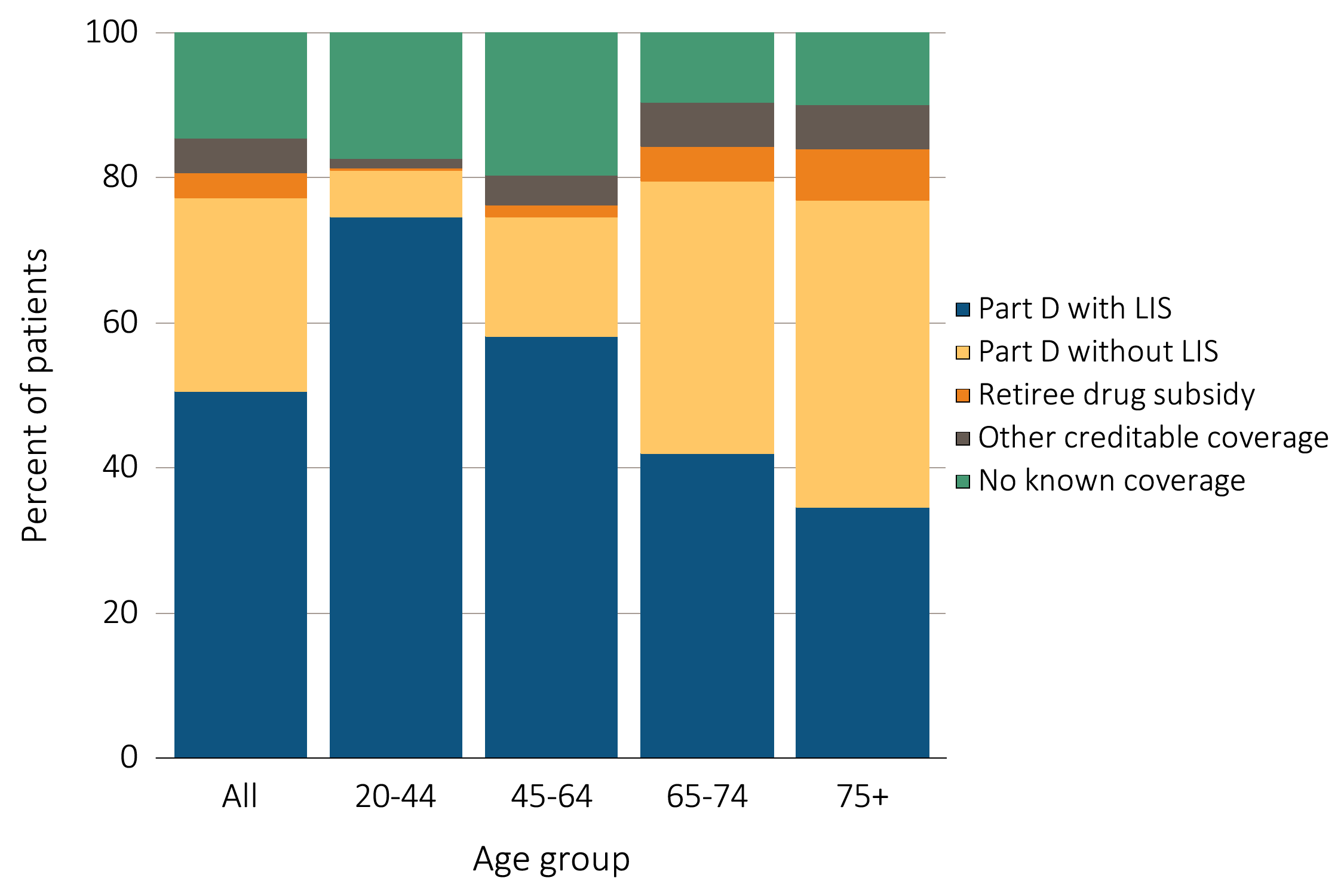 Data source: 2013 Medicare Data, point prevalent Medicare enrollees alive on January 1, 2013. Abbreviations: ESRD, end-stage renal disease; LIS, Low-income Subsidy; Part D, Medicare Part D prescription drug coverage.
Vol 2, ESRD, Ch 12
3
Figure 12.2 Sources of prescription drug coverage in Medicare ESRD enrollees, 
by age & modality, 2013
(b) Transplant Patients
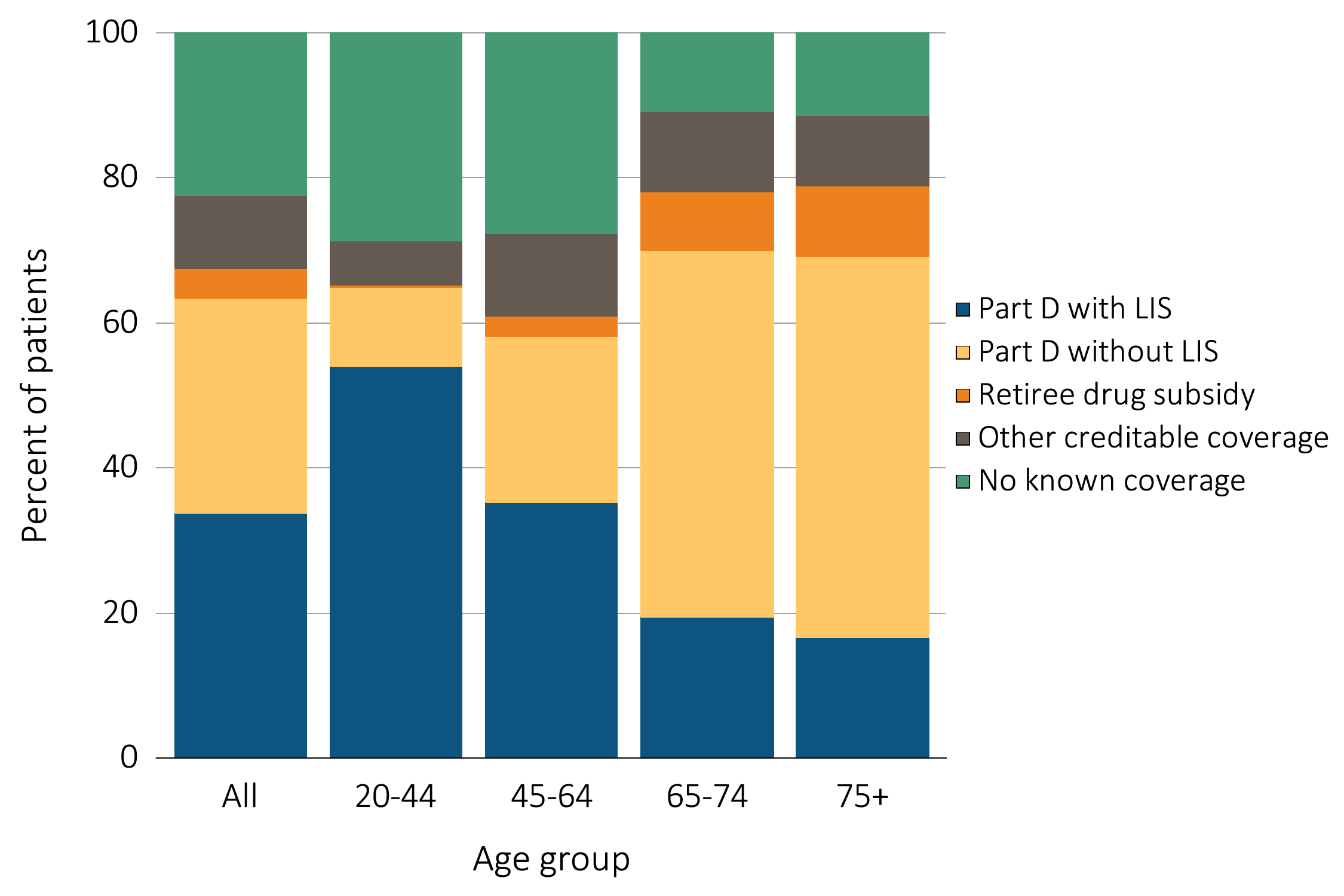 Data source: 2013 Medicare Data, point prevalent Medicare enrollees alive on January 1, 2013. Abbreviations: ESRD, end-stage renal disease; LIS, Low-income Subsidy; Part D, Medicare Part D prescription drug coverage.
Vol 2, ESRD, Ch 12
4
Figure 12.3 Sources of prescription drug coverage in Medicare ESRD enrollees, 
by race/ethnicity & modality, 2013
(a) Dialysis patients
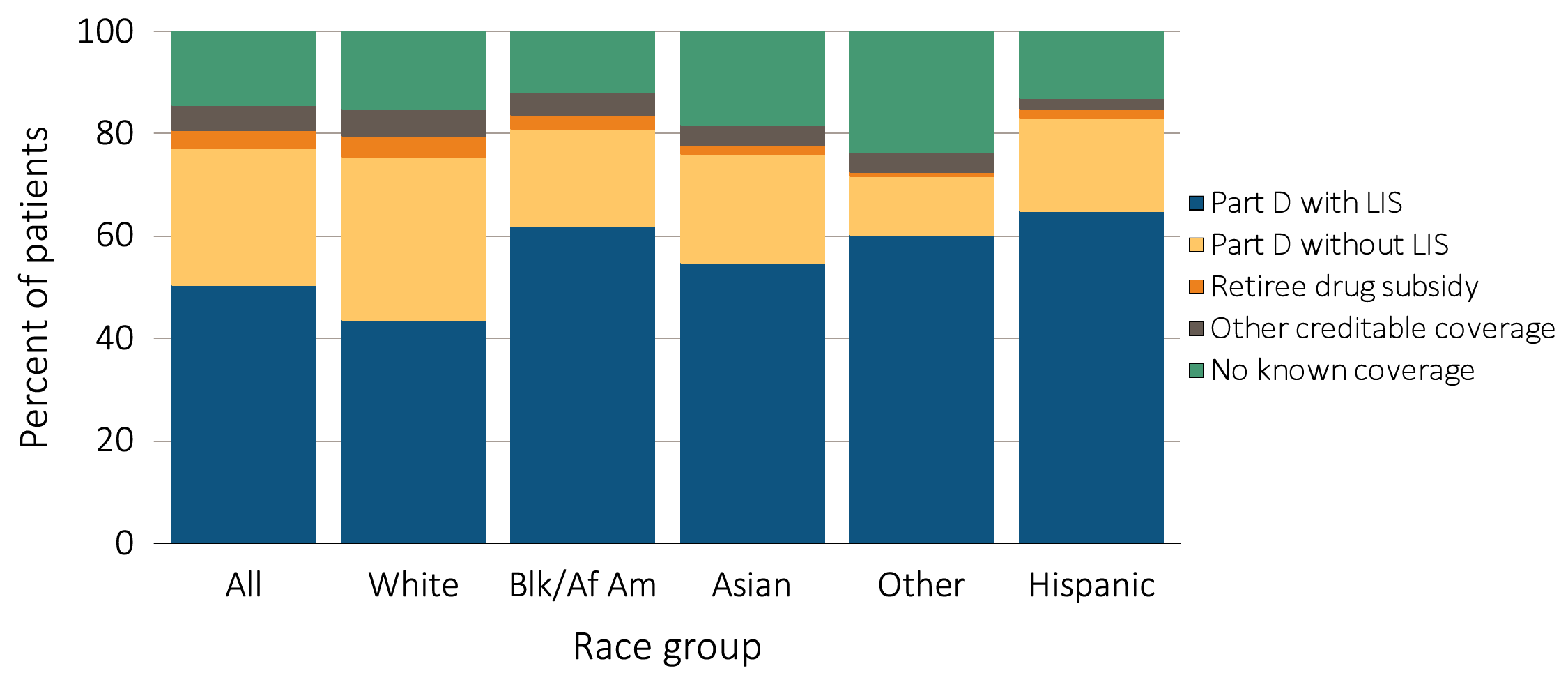 Data source: 2013 Medicare Data, point prevalent Medicare enrollees alive on January 1, 2013. Abbreviations: Blk/Af Am, Black or African American; ESRD, end-stage renal disease; LIS, Low-income Subsidy; Part D, Medicare Part D prescription drug coverage.
Vol 2, ESRD, Ch 12
5
Figure 12.3 Sources of prescription drug coverage in Medicare ESRD enrollees, 
by race/ethnicity & modality, 2013
(b) Transplant Patients
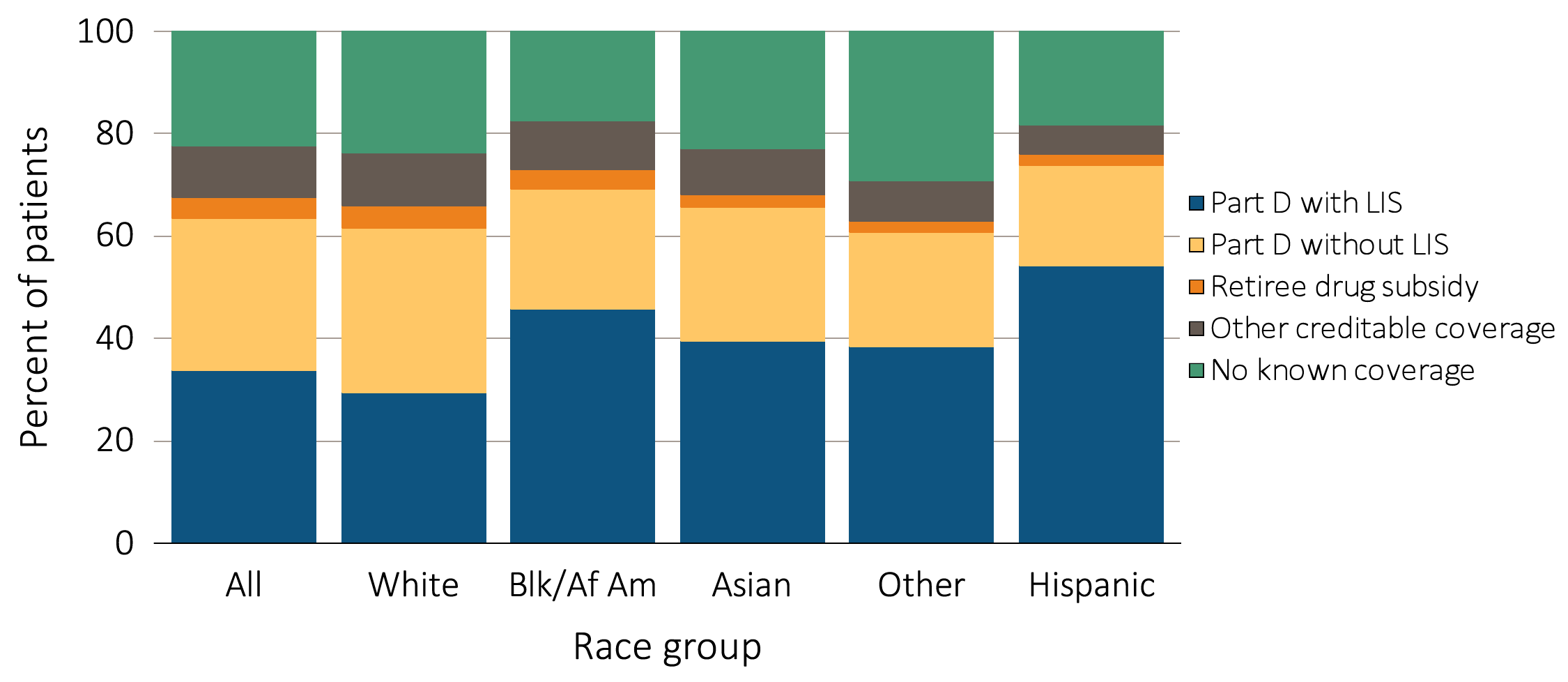 Data source: 2013 Medicare Data, point prevalent Medicare enrollees alive on January 1, 2013. Abbreviations: Blk/Af Am, Black or African American; ESRD, end-stage renal disease; LIS, Low-income Subsidy; Part D, Medicare Part D prescription drug coverage.
Vol 2, ESRD, Ch 12
6
Figure 12.4 Distribution of Low-income Subsidy categories in Part D 
general Medicare & ESRD patients, 2013
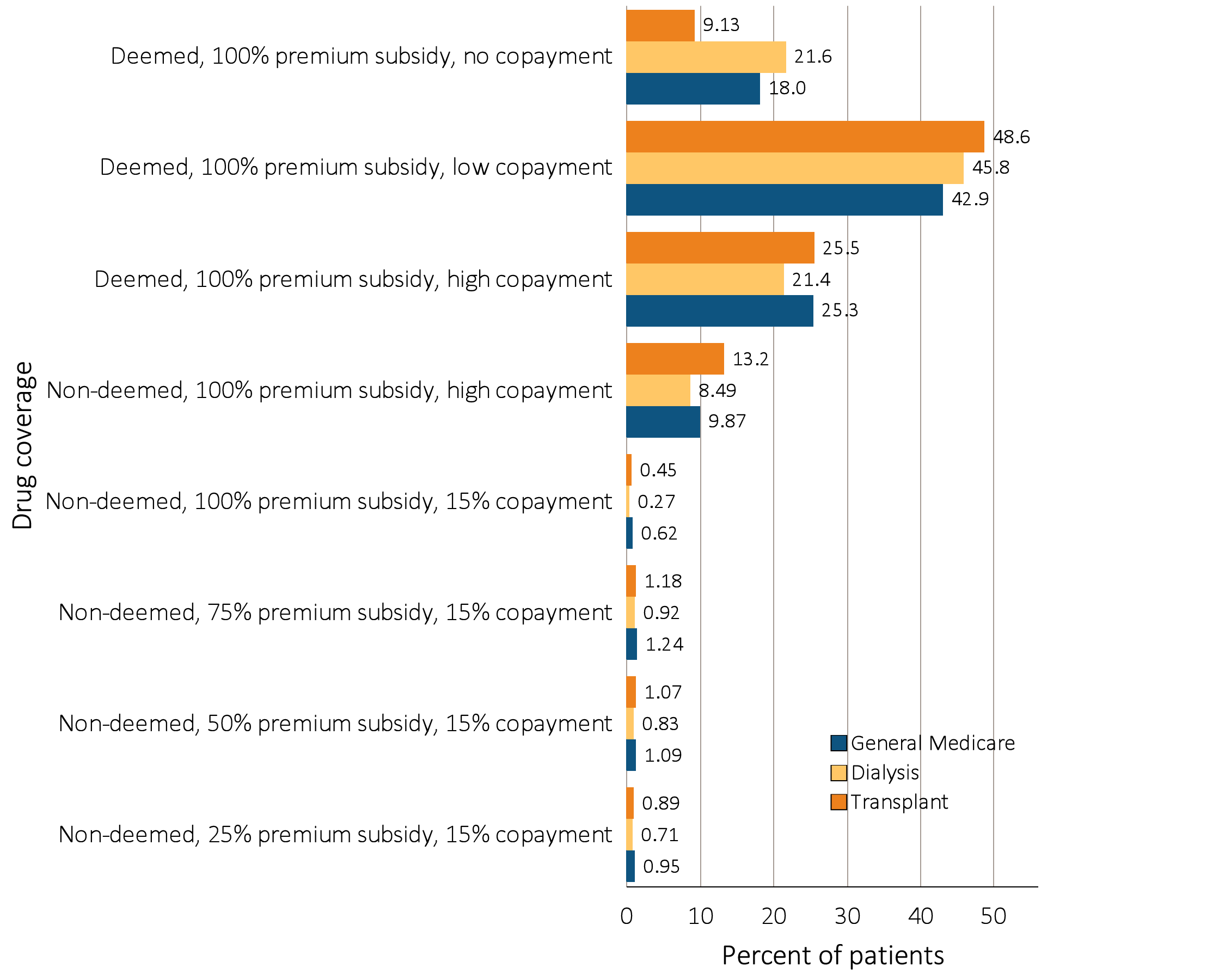 Data source: 2013 Medicare data, point prevalent Medicare enrollees alive on January 1, 2013. Abbreviations: ESRD, end-stage renal disease; Part D, Medicare Part D prescription drug coverage.
Vol 2, ESRD, Ch 12
7
Table 12.1 Medicare Part D enrollees (%) with or without the Low-income Subsidy, by age & race, 2013
Data source: 2013 Medicare data, point prevalent Medicare enrollees alive on January 1, 2013. Abbreviations: ESRD, end-stage renal disease; LIS, Low-income Subsidy; Part D, Medicare Part D prescription drug coverage.
Vol 2, ESRD, Ch 12
8
Table 12.2 Medicare Part D parameters for defined standard benefit, 2008 & 2013
The catastrophic coverage amount is the greater of 5% of medication cost or the values shown in the chart above. In 2013, beneficiaries were charged $2.65 for those generic or preferred multisource drugs with a retail price less than $53 and 5% for those with a retail price over $53. For brand name drugs, beneficiaries paid $6.60 for those drugs with a retail price less than $132 and 5% for those with a retail price over $132.Table adapted from http://www.q1medicare.com/PartD-The-2013-Medicare-Part-D-Outlook.php.
Vol 2, ESRD, Ch 12
9
Table 12.3 General Medicare & ESRD patients enrolled in Part D (%)
Data source: 2011 and 2013 Medicare data, point prevalent Medicare enrollees alive on January 1. Medicare data: general Medicare, 5% Medicare sample (ESRD, hemodialysis, peritoneal dialysis, and transplant, 100% ESRD population). Abbreviations: ESRD, end-stage renal disease; Part D, Medicare Part D prescription drug coverage.
Vol 2, ESRD, Ch 12
10
Table 12.4 Total estimated Medicare Part D costs for enrollees, in billions, 2011 & 2013
Data source: 2011 and2013 Medicare data, period prevalent Medicare enrollees alive on January 1, excluding those in Medicare Advantage Part D plans and Medicare secondary payer, using as-treated model (see ESRD Methods chapter for analytical methods).
Vol 2, ESRD, Ch 12
11
Figure 12.5 Per person per year Medicare & out-of-pocket Part D costs for enrollees, 2013
(a) All Part D enrollees
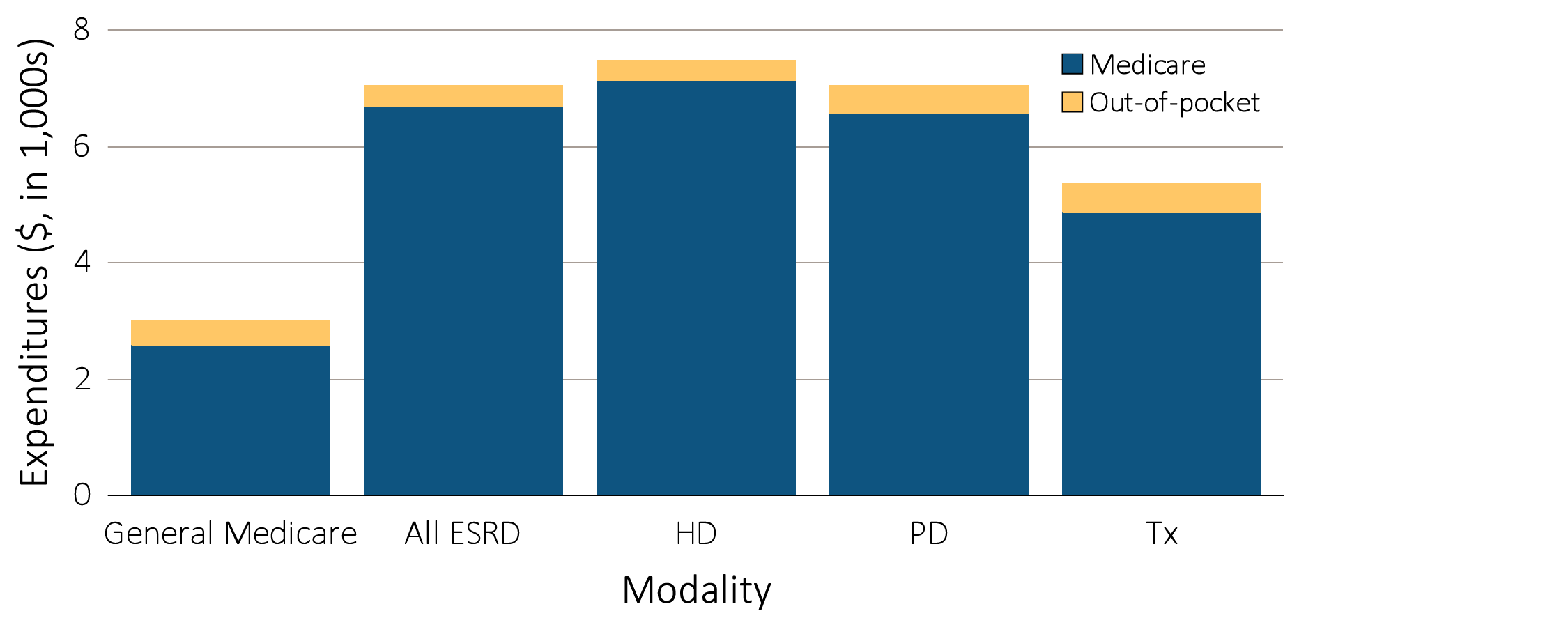 Data source: 2013 Medicare data, period prevalent Medicare enrollees alive on January 1, 2013, excluding those in Medicare Advantage Part D plans and Medicare secondary payer, using as-treated model (see ESRD Methods chapter for analytical methods).
Vol 2, ESRD, Ch 12
12
Figure 12.5 Per person per year Medicare & out-of-pocket Part D costs for enrollees, 2013
(b) Part D enrollees by Low-income Subsidy status
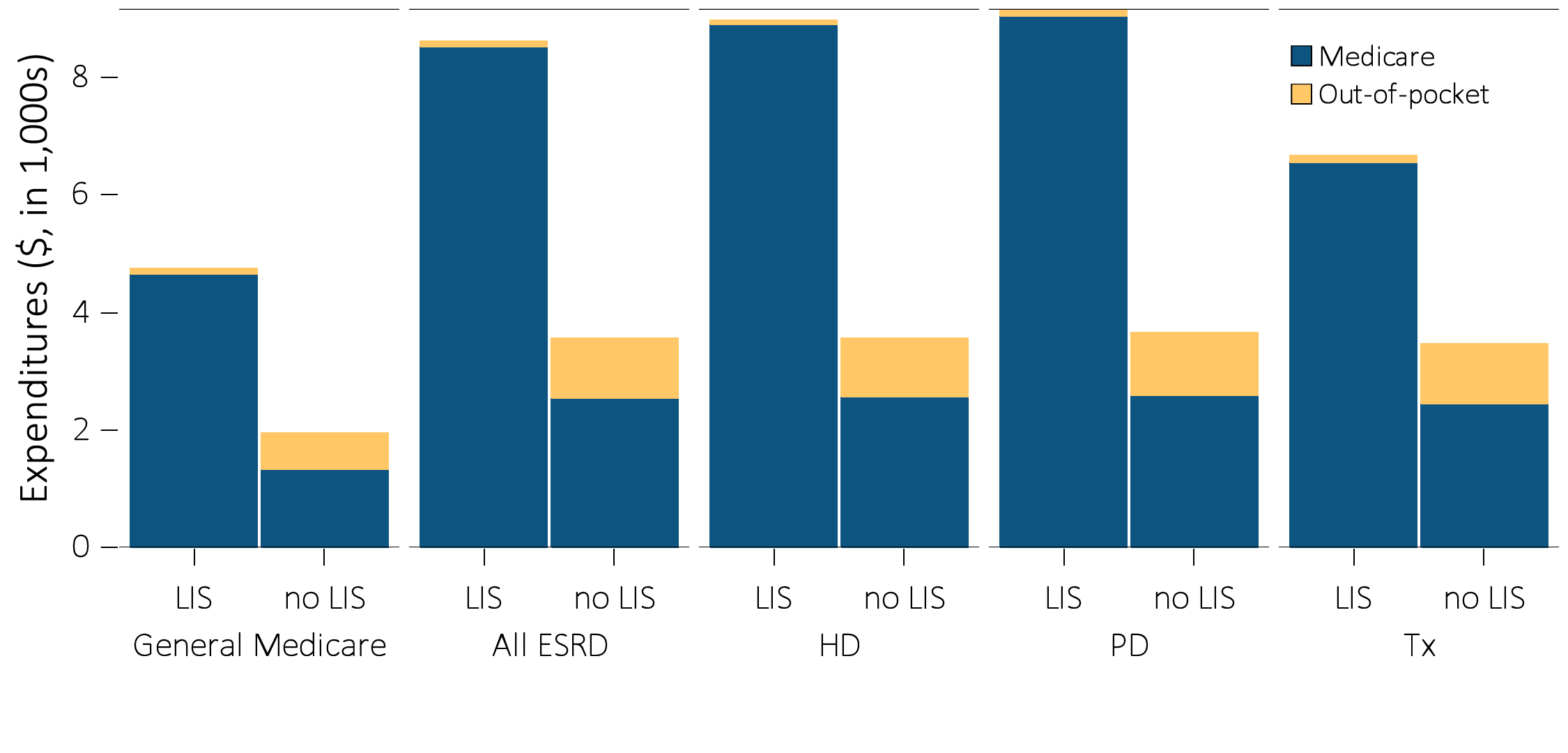 Data source: 2013 Medicare data, period prevalent Medicare enrollees alive on January 1, 2013, excluding those in Medicare Advantage Part D plans and Medicare secondary payer, using as-treated model (see ESRD Methods chapter for analytical methods).
Vol 2, ESRD, Ch 12
13
Table 12.5 Per person per year Part D costs ($) for enrollees, 
by Low-income Subsidy status, 2013
Data source: 2013 Medicare data, period prevalent Medicare enrollees alive on January 1, 2013, excluding those in Medicare Advantage Part D plans and Medicare secondary payer, using as-treated model (see ESRD Methods chapter for analytical methods).
Vol 2, ESRD, Ch 12
14
Table 12.6 Common drug classes used by Part D-enrolled dialysis patients, 
by percent of patients, drug class, and net cost, 2013
Data source: 2013 Medicare data, period prevalent Medicare enrollees alive on January 1, 2013, excluding those in Medicare Advantage Part D plans and Medicare secondary payer, using as-treated model (see ESRD Methods chapter for analytical methods).
Vol 2, ESRD, Ch 12
15